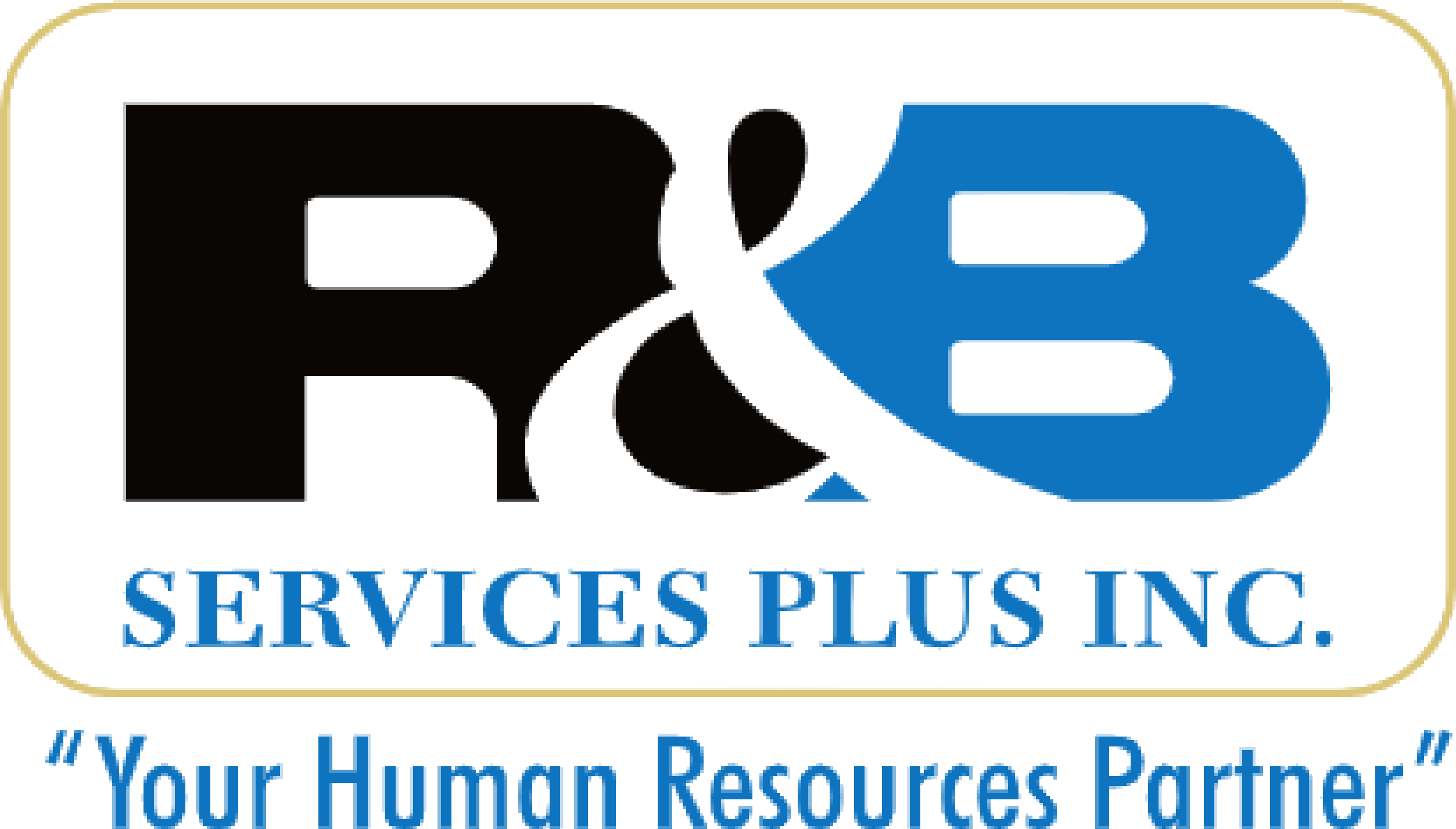 CCS Driver Orientation
Drivers will receive the following trainings before they can operate a Canada Cartage vehicle or operate under the authority of Canada Cartage:
Driver Vehicle Safety Policy
Day to day duties, including vehicle cleanliness
Pre and post trip inspection and reporting of defects
Reporting of incidents, both personal injury and vehicular
Federal, Provincial and any applicable local laws (regulations/legislation) affecting vehicle operations
Emergency procedures
Required documentation
Use of personal protective equipment (PPE) as required
Any other training to be determined by Canada Cartage
Driver Associate employers must provide confirmation of the above training prior to being approved to operate CCS equipment.
SECTION 1
GENERAL PROCEDURES
General Procedures:
Policy Additions
Violence and Harassment Policy
Prohibited Substances
Smoking
Driver Equipment
Excessive Idling
Keys Left in the Ignition
Altering Canada Cartage Equipment
Cell Phones/Listening Devices
Unauthorized Passengers 
Driver Documents
License Plates and Registration
Deviation from Assigned Routes
Decaled Vehicles
Weights and Dimensions
Daily logs/E-logs
Hours of Service/Work
Policy Additions
Policies, procedures, instruction, bulletins, and directives issued by CCS will be adhered to. It is each driver and driver associate’s responsibility to familiarize themselves with said information included in this driver vehicle and safety booklet, and all policies and procedures provided to you during your orientation and onboarding. 
You will also know and comply with all applicable Federal, Provincial and local regulation/legislation in the jurisdictions in which you operate. 
When a situation that is not covered by the policies, procedures, bulletins, or directives arises, drivers and driver associates will contact their supervisor/manager and exercise good judgment in determining the safest and most prudent course of action.
Violence and Harassment Policy 
Any form of violence, harassment, or bullying will not be tolerated. This includes physical, verbal, or written abuse, as well as any behavior that creates an intimidating, hostile, or offensive working environment.

Prohibited Substances (Drugs)
Drugs are prohibited in all Canada Cartage owned or leased and rented vehicles, on freight docks, and in the freight carrying body of any vehicle.

Smoking
Smoking is prohibited in all Canada Cartage owned or leased and rented vehicles, on freight docks, and in the freight carrying body of any vehicle.
Driver Equipment
Drivers and driver associates are issued equipment including trucks, e-log device, and documentation. You must ensure proper care and safekeeping of such items and return said items as requested by a supervisor/manager. Defective equipment must be reported before operating equipment.

Excessive Idling 
Engines are not to be left idling while parked. The engines and lights of all power units will be shut off while parked (except for any extreme weather conditions, or direction from Canada Cartage Management Team).
Keys Left in the Ignition
When a power unit is left unattended or parked, you must lock all doors and always remove the ignition key from the vehicle.


Altering Canada Cartage Equipment
There must be no altering of Canada Cartage owned, leased, or rental equipment by anyone other than Canada Cartage Maintenance facilities or approved repair facilities. Tampering and/or sabotage of such equipment are subject to discipline.
Cell Phones/Listening Devices
Drivers, driver associates and owner-operators operating under CCS’ authority are required to comply with all applicable laws regarding the use of cell phones while driving on a public road. 
Canada Cartage does not permit any use of cell phone while operating any equipment including moffetts, trucks, lift trucks, light duty vehicles, etc. Use of a cell phone in a vehicle may only occur when the unit is safely and legally parked.
Unauthorized Passengers 
Transportation of non-Canada Cartage approved persons in commercial motor vehicles, service vehicles or identifiable decaled Canada Cartage vehicles is strictly prohibited. Some examples of non-Canada Cartage persons include, but are not limited, to your children (regardless of age), spouse and/or hitch hikers.
Non-Canada Cartage drivers or driver associates are not permitted into a customer’s premises or assist a Canada Cartage driver or driver associate to perform his/her regular duties, unless approved by Canada Cartage.
Driver documents
All drivers, driver associates and owner-operators operating a Canada Cartage plated vehicle on a public roadway must have the following in his/her possession:
Valid Driver’s License, with the appropriate class and endorsement for the type of vehicle operated
Proof of insurance and all other authorities to operate
Valid registration for the vehicle being operated
Valid Transport of Dangerous Goods Training Certificate (where applicable)


License Plates and Registration
Drivers and driver associates must ensure that vehicles they are operating have the appropriate registration for the area or jurisdiction that they are operating in.
Deviation from assigned routes
Drivers and driver associates must follow their assigned route and not deviate unless otherwise instructed or proper authority is given for the change.
In the case of an emergency, immediately report it to a supervisor/manager.
All drivers and driver associates must stick to all truck routes as required by the jurisdiction in which they travel, whether it is Federal, Provincial, or Municipal regulation/legislation.


Decaled Vehicles
Drivers and driver associates are not permitted to use Canada Cartage owned, leased or rental equipment, including tractors, trucks, trailers, vans, box vans, for personal use, unless specific approval is obtained from Canada Cartage.
Weights and Dimensions
Drivers and driver associates who operate vehicles on a public roadway must never operate a vehicle combination that exceeds the weights and dimension laws for the jurisdiction(s) in which they operate.


Daily logs/E-Logs 
Drivers, driver associates and owner-operators are required to maintain accurate and up-to-date driver logs for the jurisdiction(s) in which they travel. Logs must be current to the last duty status change.
Drivers and driver associates must ensure that e-logs are always used unless the equipment fails. If this occurs, it must be reported immediately to your supervisor including the dispatcher and a paper log will be used and must have in your possession previous day’s logs as per Federal, Provincial requirements you operate in.
Hours of service/work
Supervisors/managers will ensure that drivers and driver associates do not violate hours of service/work regulations and will take immediate remedial action if non-compliance withapplicable regulation is noted. Applicable Federal and Provincial acts/regulation will be adhered to. 
Drivers and driver associates must not violate the hours of service/work regulations and mustnotify their supervisor/manager when they have limited hours remaining before they are over the limits outlined in the regulation. 
The applicable governmental authority may personally fine drivers and driver associates found to exceed the hours of work.
SECTION 2
SAFETY PROCEDURES
Safety Procedures:
Driver/Driver Associate Responsibility
CVSA Inspections
Vehicles Out of Service
Vehicle Inspections
Pre-trip Inspection
En-route Inspection
Post-trip Inspection
Mandatory Brake Checks
Air Pressure
Coupling/Uncoupling
Speed
Photo Enforcement Cameras
Toll Roads
Adverse Conditions
Seatbelts
Load Security
Loose Items
Fueling Equipment
Safe Parking
Towing Equipment
Intersections on or off road
Safety Awareness
Driver/Driver Associate Responsibility
Drivers and driver associates shall operate their assigned vehicle in a professional, lawful, courteous and defensive manner at all times.
It is the drivers’ responsibility to drive in such a manner to be able to identify collision-producing situations and take reasonable and prudent action to prevent a potential collision from occurring.
Commercial Vehicle Safety Alliance (CVSA) Inspections
At any time while on the highway, drivers and driver associates may be subjected to inspection. 
Drivers and driver associates are required to cooperate at all times with CVSA inspectors and make available all vehicle/driver records as required by law.
Drivers and driver associates must note all defects noted on the CVSA inspection report immediately in your daily inspection report prior to leaving the area. If a major defect was found and repair was done at the inspection site, it must also be noted in the daily inspection report. 
All Commercial Vehicle Inspection Reports (CVIR) received must be surrendered to a CCS supervisor/manager immediately upon return to the facility. Failure to do so will result as an event according to Canada Cartage’s Safe Driver Program.
Vehicles Out of Service 
Removal, moving or driving of vehicles placed out of service by the Safety / Fleet Department or a CVSA inspector is strictly prohibited. 
Specific permission or instruction from Canada Cartage’s Fleet Service Department is required before moving an out-of-service vehicle.
Vehicle Inspections 
All drivers and driver associates are required to conduct a thorough inspection of the vehicle at the start of a trip, monitor its condition during the trip and complete a post-trip inspection at the end of the trip. 
Defects and damages must be noted in the vehicle inspection report and reported immediately to your supervisor or dispatcher.
Pre-trip inspection
Drivers and driver associates have a responsibility to protect themselves, the company and the public while operating commercial vehicles.
Vehicle inspections are to be done using a schedule or list of defects that affect safe operation of vehicles on public roads according to Federal or Provincial requirements.
E.g.: tractor trailer inspection schedule in Ontario is referred to as “Schedule 1”


En-route inspections
When you perform a roadside or mid trip inspection, always ensure you are stopped in a safe location and always be aware of surroundings.
Post-trip Inspections 
Each driver and driver associate must conduct a post-trip inspection at the end of the workday on each vehicle operated as per Federal and Provincial regulation or as prescribed by Canada Cartage.
Defects or damages found at the end of a shift must be noted in the vehicle inspection report and immediately reported to a supervisor or dispatcher. 
Failure to report damages or defects could result in you being held accountable for the defect or damages through the Safe Driver Program.
Mandatory Brake Checks 
Drivers and driver associates are required to conduct visual and functional brake checks to ensure brakes are working and/or within adjustment limits.
Ensure all parking brakes are applied when not operating the equipment.


Air Pressure
Before driving your vehicle, you must ensure an adequate amount of air pressure is indicated on your unit’s air pressure gauge as per Federal or Provincial regulation.
Coupling/Uncoupling 
Drivers and driver associates must couple or uncouple a trailer in accordance with Canada Cartage’s operating procedure to prevent personal injury or equipment damage. This includes a physical and visual check to confirm you are coupled and connected correctly.


Speed
Drivers and driver associates shall not operate a vehicle in a yard or on a public roadway at a speed greater than the posted speedlimit. 
All violations received are required to be reported immediately to Canada Cartage. Trucks that operate under Canada Cartage’s authority are equipped with telematic devices that record and report driving activity using GPS and will be used to monitor driver performance
Unsafe driving could result in coaching, written warnings and safe driving demerit points.
Photo Enforcement Cameras
Any ticket(s) received from a red light or speed cameras are the sole responsibility of the driver of the vehicle in question at that time.
Canada Cartage has a right to recover any costs associated with these violations.


Toll Roads
Canada Cartage has a right to recover any costs associated with the use of a toll road and/or non-payment of fees for toll road use when express permission to use the toll road has not been granted by manager/supervisor.
Adverse Conditions 
Drivers and driver associates must be very cautious when operating in conditions that affect visibility or traction. Examples include but are not limited to snow, ice, sleet, fog, mist, rain, dust, or smoke. Reduce speed when such conditions exist. 
If conditions become too adverse, drivers must park the unit safely until conditions improve and immediately notify their supervisor/manager.


Seatbelts
All Canada Cartage drivers and driver associates must use approved manufacturers restraint systems as legislation requires related to safety devices. This includes all on road vehicles, moffetts, lift trucks, etc.
Load Security
To minimize injury and damage to product and vehicles through proper loading and handling of vehicles, drivers and driver associates are not permitted to operate a vehicle until the load has been properly blocked, braced, and/or secured to prevent movement or loss of the load. 
The operator of a vehicle shall inspect and report any issues or safety concern immediately to your supervisor or dispatcher.


Loose Items 
Drivers and driver associates must safely stow or secure all items kept in your vehicle so that they do not affect the safe operation of the vehicle and ensure clear access doors of the vehicle. 
You must secure all items in/on your vehicle or attached to them so that they do not fall off while the vehicle is moving.
Fueling Equipment (where applicable)
When fueling equipment, drivers and driver associates must manually operate the release handle to prevent overfilling and spills. Drivers will not hold open the release handle with a foreign object under any circumstances. 
Drivers and driver associates must report any fuel spills to a supervisor/manager and takeimmediate steps to contain and clean up the spill. 
Drivers and driver associates must not smoke in the area while fueling. Use of electronic devices including cell phones is also prohibited while refueling.
Safe Parking 
Vehicles are to be parked to minimize the obstruction of traffic and to avoid hazardous situations. It is the driver’s responsibility to ensure his/her vehicle is parked safely and legally at all times. 
Do not stop or park on an incline unless there is no other alternative and rotate steering tires appropriately towards curb. 
Vehicles are to be locked at all times when left unattended. 
Do not park near fire hydrants, in designated fire routes, or in a designated disabled person parking area.
Towing Equipment
Canada Cartage owned, leased or rental vehicles will be towed by an authorized tow truck personnel properly equipped to do so legally and safely. All tow companies will be approved by Canada Cartage’s Fleet Service team. 
You will advise your supervisor/manager of the need to be towed, and they will advise you of a proper course of action.
At no time are you to tow a non-CCS vehicle with a vehicle owned by, leased to, or rented by CCS.
Intersections on or off road
You must not assume that you have the right-of-way, even when your right-of-way is controlled by traffic signs or traffic lights.


Safety Awareness
Drivers will be required to attend safety meetings. Information on timely safety topics will be produced and distributed to all drivers.
SECTION 3
SAFE WORK PROCEDURES
Safe Work Procedures:
Emergency Procedures
Entering and Exiting Vehicles
Clean Cab
Transportation of Dangerous Goods/HAZMAT
Brake Check Safety
Obey/Comply with the Law
Enforcement Personnel
CVSA and Roadside Inspections
Reporting Violations, Offences, or Arrest
Loss or Suspension of Driver’s License
Seizure of Vehicle
Dangerous Goods/HAZMAT Incidents
On the Job Injuries
Emergency Procedures
What should you do if a co-worker is injured or ill? 
Immediately report any injury or illness to your supervisor if a CCS employee. Driver associates must immediately report any injuries to your employer. 
If you require first aid because of a workplace injury, seek guidance from your employer immediately to ensure that timely and correct support can be provided. 
If you observe a co-worker suffer an injury, contact your supervisor/dispatcher immediately and only provide first aid for what you have been qualified to do. Ensure that the area is clear and stay with the injured person until help arrives.
Entering and Exiting Vehicles 
Do not jump from power units or trailers. Doing so can cause knee/back or other injuries. 
Always use footholds, handholds and 3-point contact when entering or exiting a vehicle. 
You are to take all necessary precautions to enter or exit safely, without causing bodily injury.
Docked Trailers/Trailer Doors
When pulling a trailer away from a loading door, ensure that the dock plate has been retracted, dock lock (if equipped) is disengaged, freight is properly secured in the trailer, chocks have been removed, and that no one is in the trailer and light is green where applicable. 
Ensure the trailer doors are secured prior to or while pulling a trailer from a dock. Drivers and driver associates must ensure trailer doors are secured from movement by usingprimary and secondary means.
E.g.: bungee cord
Clean Cab
Fire extinguishers and first aid kits must be readily accessible. 
The cab and floor must be kept clean at all times.


Transportation of Dangerous Goods/HAZMAT
You must ensure the safe handling of Dangerous Goods or Hazardous Materials. 
Drivers and driver associates handling HAZMAT/TDG must be trained as per regulations and must possess a valid certification card issued by Canada Cartage.
Break Check Safety
No driver or driver associate shall go under a CCS vehicle without the vehicle being safely secured and keys removed from the ignition and/or locked out.
Ensure your vehicle is parked in a safe location prior to commencing your pre/post-trip inspection and all brakes are applied.

Obey/Comply with the Law
As a CCS driver or driver associate, you are required to know, obey, and comply with all applicable laws and regulations relating to transportation and safety.

Enforcement Personnel
When dealing with enforcement personnel, you must act in a courteous and professional manner. 
You must also obtain detailed information on any violations, issues of non-compliance, and/or equipment defects and immediately submit them to your supervisor/manager.
CVSA and Roadside Inspections 
You must immediately report all Commercial Vehicle Safety Alliance (CVSA) and roadside inspections and send a copy of the inspection report to CCS upon returning to your terminal or ending location where you end your day. 
You will be required to update your daily inspection report with any violations or defects prior to completing your end of day and before receiving your next driving assignment. 
You must indicate on your daily log in the remarks section at the time of the inspection the inspection. //review
Reporting Violations, Offences, or Arrest
If you are subjected to arrest, ticket violation, out of service declaration, or warning from any enforcement agency while on duty, you must promptly report the incident to your supervisor/manager. 
You must forward any documentation given to you by enforcement personnel to your supervisor/manager with a written statement from you explaining the incident’s circumstances. You will be required to complete this statement prior to completing your end of day and before receiving your next work assignment.
Loss or Suspension of Driver’s License
If you lose or have your driver’s license suspended, you must notify your supervisor/manager immediately. 
You are not permitted to operate CCS owned, leased, or rented vehicles on a public roadway until such time as you provide proof of valid licensing and any other documentation required by CCS and a copy of same will be forwarded to Safety.


Seizure of Vehicle
All drivers and driver associates must immediately notify their supervisor/manager should the CCS-plated vehicle they are operating be seized as a result of a driving record or action against the driver or driver associate. 
The driver and/or driver associate may be responsible for all associated costs incurred by CCS as a result of the seizure.
Dangerous Goods/HAZMAT Incidents
Vehicles are to be parked to minimize the obstruction of traffic and to avoid hazardous situations. It is the driver’s responsibility to ensure that his/her vehicle is parked safely and legally at all times. 
Do not stop or park on an incline unless there is no //review


On the Job Injuries
You must report any injuries that occur on the job to your direct supervisor/manager immediately if you are a CCS employee, regardless of how minor it is. 
If you are injured, you must complete all necessary forms and provide Canada Cartage with a written statement outlining how the injury occurred as soon as possible. 
Driver Associates must report all injuries to your employer.
SECTION 4
VEHICLE INCIDENT
All incidents involving a CCS owned, leased, rental equipment must be reported immediately to CCS. Driver associates must also report vehicle incidents to their employer immediately.
Contact information is located on CCS’ tri-fold (Incident Report). 
Incident is defined as: “Any collision, vehicle damage, spill, and altercation, ticket/warning/citation from an authority or other unexpected occurrence, beyond normal planned day to day operations.”
Drivers and driver associates involved in a motor vehicle incident are required to immediately notify their supervisor/manager ideally from the scene or as soon after as possible. The supervisor/manager will respond and provide employee with direction. Do not attempt to handle the incident on your own.
Failure to report an incident/collision regardless of the incident’s severity is a serious breach of CCS’ policy and will result in disciplinary action including termination or removal from CCSapproved list of driver associates including owner operator drivers.
In the event a driver or driver associate is involved in an incident, the following steps are to be taken:
A. If a vehicle is involved in the incident, try to move it to a safe location to prevent another incident from happening.
B. Driver of vehicle should never admit fault for incident until such time they have spoken to their supervisor or manager first. 
C. Put on emergency flashers if applicable.
D. Set out flags and/or emergency reflectors when required. 
E. Assist the injured and see that they are protected from further injury; don’t move them unless absolutely necessary.
F. Notify the police if applicable and driver’s supervisor/manager.
G. Secure the cargo.
H. Record as many details as possible of the incident as per CCS’s policy using pen, paper and a camera. It is very important to take as many pictures as possible to assist in the post collision investigation.
Never take photos of injured people, death or dismemberment. 
The driver or driver associate involved in an incident will obtain insurance information from other parties involved if applicable. 
In case of injury to the driver or driver associate, this report must be completed before the end of his/her shift unless the person is physically unable to do so.
Written Report and Diagram
If you are involved in a motor vehicle incident, you must complete the accident report (tri-fold) as soon as possible and must be submitted prior to next dispatch. All applicable sections ofthe accident report (tri-fold) will be completed, including a legible written statement outlining the events of the incident, and a freehand drawing of the collision scene indicating the locations of vehicles involved. 
You may ask a CCS supervisor/manager for guidance and assistance in completing these reports; however, you must complete the report yourself and sign the report. The Supervisor/Manager will complete the appropriate sections of the report, review the form for completeness and then forward copies to the Safety Department. 
Copies of the incident report must be received within 24 hours of the incident. CCS supervisor/manager may be required to complete the investigation and documentation related to the incident report.
Reporting Crisis Incidents
CCS defines a crisis as including “death (of driver), multiple injuries, damage exceeding $10,000.00 or media inquiries” related to an incident involving a CCS vehicle. Crisis incidents involving a CCS vehicle must immediately be reported to CCS.
Document Retention
The original Vehicle Incident Report along with any original documentation including accident investigation report must remain on file at the facility or stored electronically where the driver or driver associate is based, except where required by legislation.

Falsification of Documentation
No driver or driver associate shall enter inaccurate information, or falsify, mutilate or deface any incident documents or supporting documentation.
Failure to assist and fully comply with all incident reporting requirements and procedures, or not providing records or material information involving incidents or investigation of incidents will be grounds for discipline or removal from a contract.
SECTION 5
Accident Review Committee (ARC)
Safe Driver Program
Canada Cartage has developed a safe driver program, which uses a demerit pointing system based on events, similar to license demerit systems. The more serious the event, the higher the points are assigned. Points can also be reduced through ongoing safe driving practices
Driver Ability Review
A driver or driver associate may be terminated or removed from the account immediately following an offense if it results in 20 demerit points based on the Safe Driver Program. 
Drivers that receive 12 demerit points within the first 90 days of employment or in the case of an agency driver, within the first 90 days of starting on the contract will result in immediate termination or removal from the account. 
Drivers and/or Driver Associates that have been employed or on contract for CCS greater than 90 days who reach 12 demerit points will be required to complete a PDIC course or driver evaluation and/or interview with a Safety Supervisor.
Non Preventable 
An incident that has been determined to be non-preventable is one wherein the driver or driver associate did not contribute to the incident. An incident in this classification should not be considered for disciplinary action against the driver or driver associate. It should not cause the driver to lose any safety awards or demerit points; A vehicle accident report (tri-fold) is still required to be completed.
Preventable
A preventable result is one wherein, in the opinion of the ARC, based upon preliminary information available at the time, it is possible that the driver’s conduct was a contributing factor to the offense. Written Warnings, remedial training could result from a preventable vote by ARC. Examples of these events include but are not limited to:
A moving violation
Backing accident 
Hitting a fixed object 
Unexplained damage 
Defect found during road side inspection 
Reports of speeding or unsafe driving 
Depending on severity, the event can be upgraded.Right to Appeal an ARC decision Drivers and driver associates have the right to appeal a decision made by ARC with written notice and a full explanation of the reason for appeal aside from what was provided during the initial report and investigation. 
Appeals are reviewed by the National Appeals Committee and after a thorough review, a decision is made to uphold the decision of ARC, or overturn the decision.
Incidents which involve serious negligence, carelessness or misconduct, or which cause injury or endanger the life or well-being of a driver, driver associate, co-workers, or a member of the public, or which cause extensive damage to CCS property, trademark, assets, or the property of others may result in more serious immediate disciplinary action up to and including immediate termination or removal from an account for the first offense. This will be handled by our Operations and Human Resources team. 
Drivers and driver associates where applicable may also be subject at the time of incident to complete a post collision and drug and alcohol test administered at a certified facility within 8 hours of the incident.
Preventable Incidents: Corrective Action Requirements
Following an incident, drivers and/or driver associates may be required to take and satisfactorily complete any combination of, but not limited to, reviewing driving modules or work modules assigned to them, driver evaluations, in-class training and more based on recommendations through ARC committee.
Confirmation of completed remedial training or other training is required and must be sent to Safety.